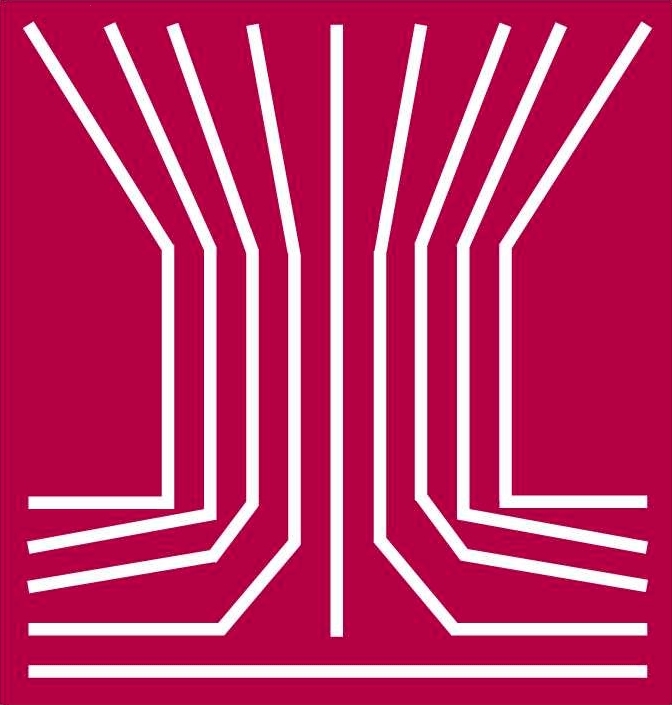 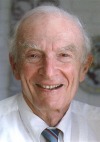 Sheldon K. Friedlander Award
American Association for Aerosol Research
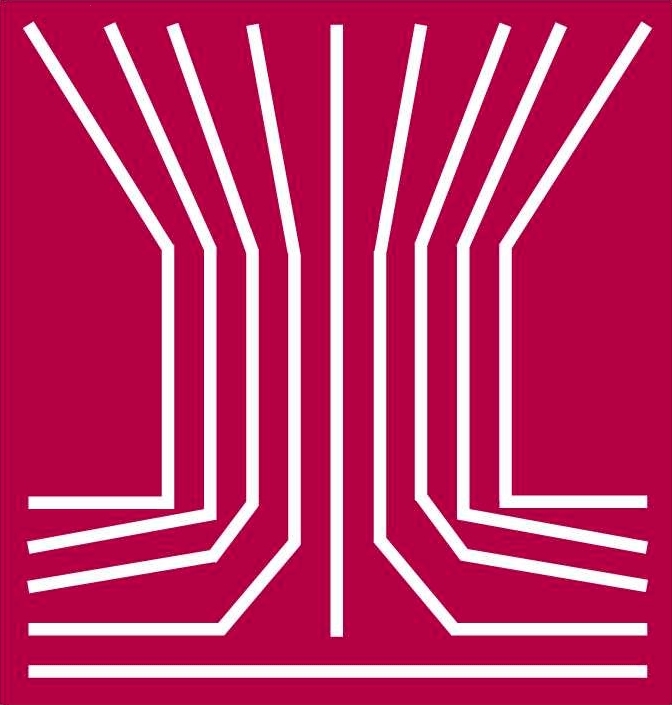 This award honors professor Sheldon Friedlander for his leadership as a researcher, teacher and pioneer in aerosol science.
The Sheldon K. Friedlander Award
“recognizes an outstanding dissertation by an individual who has earned a doctoral degree. The dissertation can be in any discipline in the physical, biomedical or engineering sciences but has to be in a field of aerosol science and technology.”
2018 Recipient of theSheldon K. Friedlander Award
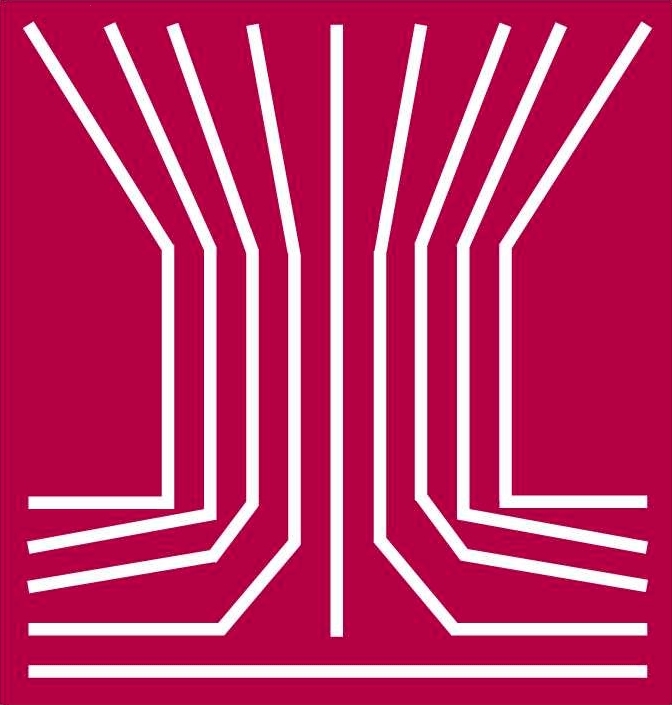 Coty Jen
Carnegie Mellon University
Coty Jen received her PhD from the Univ. of  Minnesota (adviser Peter McMurry) in 2015. Her dissertation addressed the first steps of stable cluster formation by acid-base chemical nucleation, leading to 4 1st-authored and 7 co-authored papers. 
Studied formation of clusters by sulfuric acid vapor in the presence of stabilizing basic compounds, including  ammonia, monoamines and diamines.  Showed that cluster stability varies with the base (diamines are especially effective) and used her measurements to estimate pertinent rate constants.
Successfully reconciled cluster measurements by mobility and CIMS techniques and demonstrated the superiority of acetate ions over nitrate ions for CIMS study of sulfuric acid clusters with increasing amounts of base.
 Following a postdoc at UC Berkeley, Prof. Jen recently began a faculty appointment in Chemical Engineering at Carnegie Mellon.